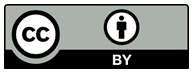 Please read this before using presentation
This presentation is based on the content presented at the 2017 Mines Safety Roadshow in October 2017.
Department of Mines, Industry Regulation and Safety(DMIRS) supports and encourages reuse of its information (including data), and endorses use of the Australian Governments Open Access and Licensing Framework (AusGOAL)
This material is licensed under Creative Commons Attribution 4.0 licence. We request that you observe and retain any copyright or related notices that may accompany this material as part of attribution. This is a requirement of Creative Commons Licences. 
Please give attribution to Department of Mines, Industry Regulation and Safety, 2017.
For resources, information or clarification, please contact: RSDComms@dmirs.wa.gov.au or visit www.dmirs.wa.gov.au/ResourcesSafety
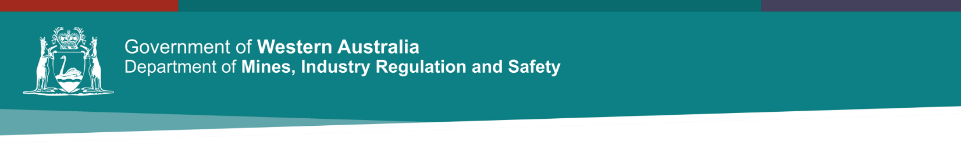 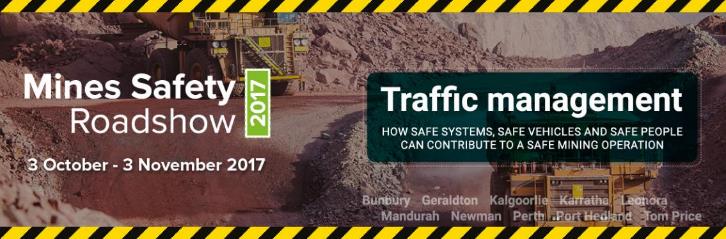 2017 Mines Safety Roadshow
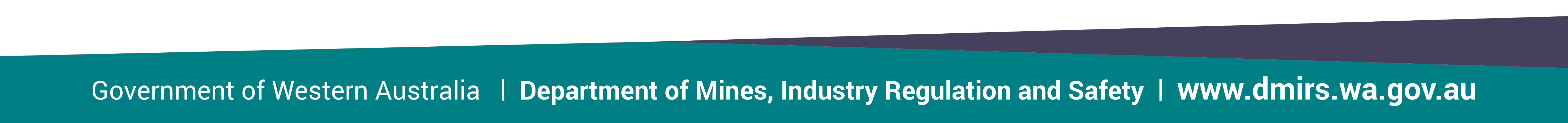 Setting the scene
Troubling trends and
how to tackle them
3
Towards 2020 – our commitments
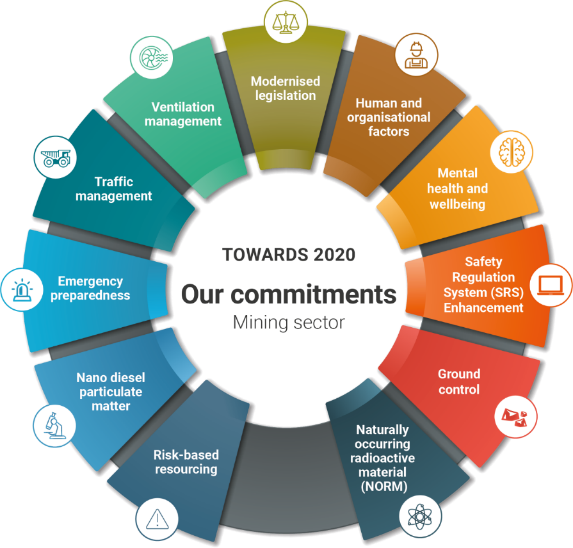 4
[Speaker Notes: Towards 2020 commitments details the goals, focus areas and measures of success for safety and health initiatives undertaken by the regulator.

Progress on these commitments will be reported annually.  Examples of progress reporting include online news items, Resources Safety Matters articles, publications, web pages or case studies.

Completed commitments will be archived and be made available to industry online.

(Commitments summary - clockwise) 

Modernised legislation – Modernised, consolidated legislation covering mining, petroleum, MHF and geothermal energy;

Human and organisational factors - Routine application of human and organisational factors principles to safety and health management

Mental health and wellbeing - Improved workplace mental health and wellbeing in the resources sector

Safety regulation system (SRS) enhancements - Fully integrated online systems that streamline administration and regulatory functions

Ground control - Improved ground control management

NORM - Improved radiation safety management of naturally occurring radioactive material (NORM)

Risk-based resourcing - Appropriate targeting of compliance and enforcement efforts (right tool, right place, right time)

Nano diesel particulate matter - Increased understanding and control of health impacts of diesel particulate matter (DPM), particularly nano diesel particulate matter (nDPM)

Emergency preparedness - Improved emergency preparedness and safe systems for those working away from readily accessible infrastructure and support services

Traffic management - Improved traffic management practices

Ventilation management - Improved ventilation practices and compliance]
WA mining – historical fatalities
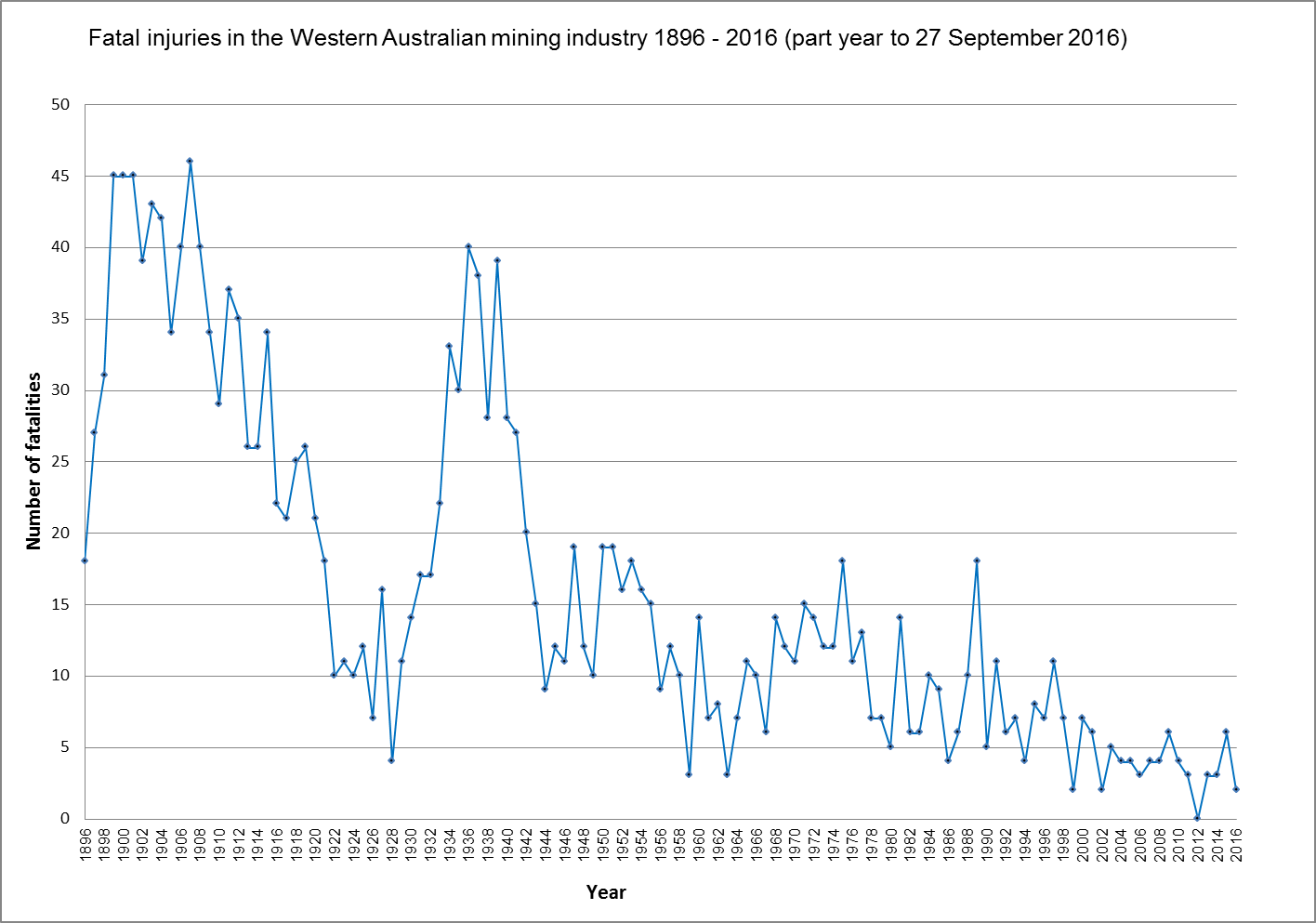 1,942 fatalities
110y average = 16.2
Last 16y average = 4.1
5
WA mining – historical worker numbers
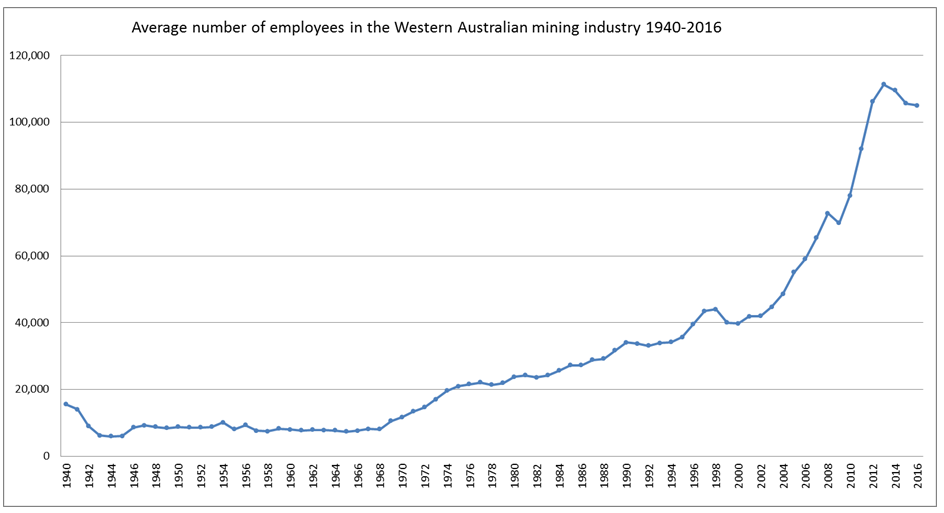 6
WA mining – fatal incidence rate
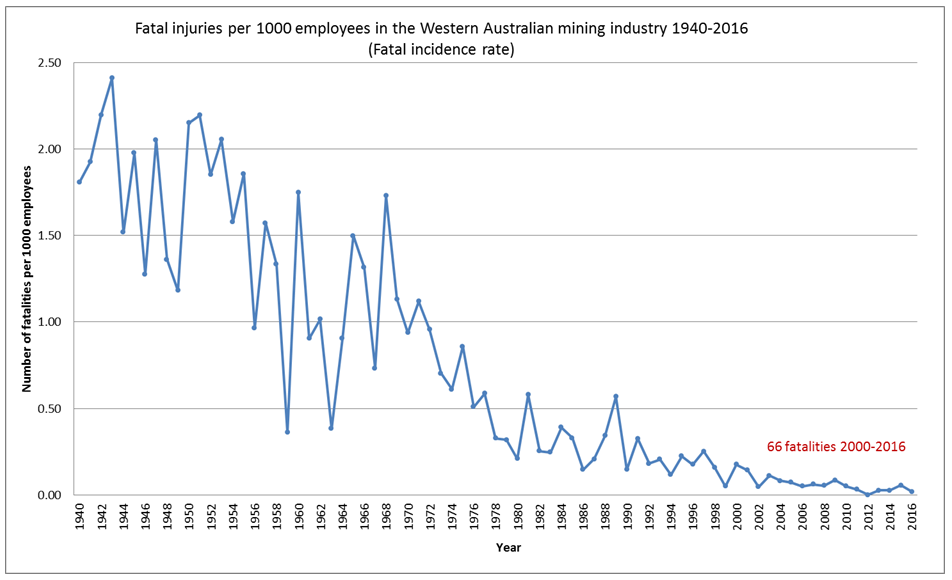 7
WA mining – serious injuries
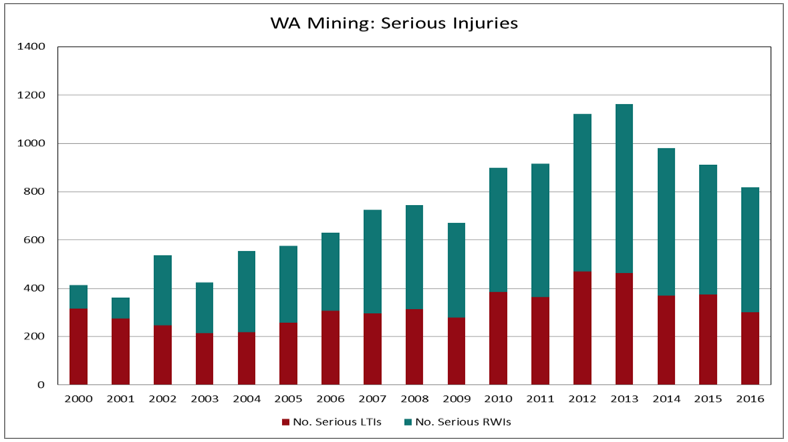 8
WA mining – serious injury frequency
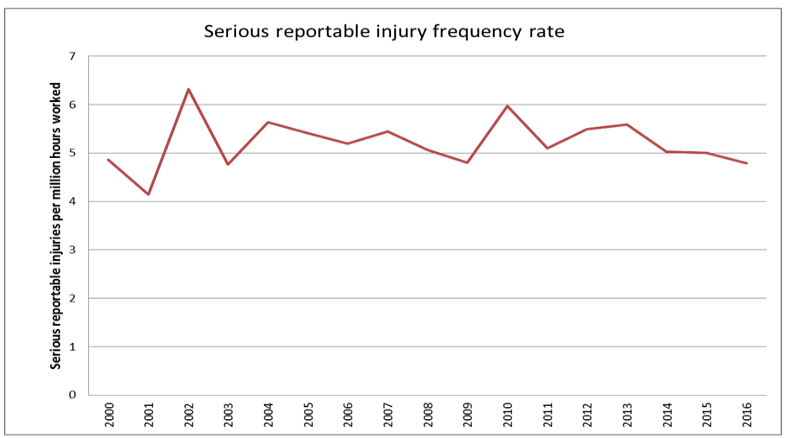 9
WA mining – serious injuries (July-Dec 2013)
10
Break out exercise
In your groups:
Nominate a scribe and a spokesperson

Brainstorm and list the WHS issues on your site that you believe need priority attention:
Select the five highest priority issues to report back to the main group
11
Factors in fatal accidents since 2012
From investigations, most common contributing factors:
inadequate hazard awareness – line of fire (12)
unsafe work method (9)
unsafe act (8)
equipment design (7)
inadequate isolation (4)
equipment failure (4)
unsafe workplace conditions (3)
inadequate warnings (3)
12
[Speaker Notes: Note: Some investigations are still underway and subject to legal opinion.]
Multi-national research findings
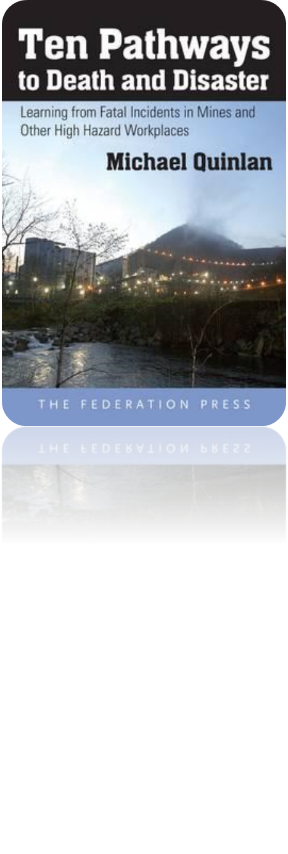 Major mine hazards have been known for 200+ years
Data since 1992 in 5 countries:
Australia, Britain, Canada, New Zealand and USA
46 fatal or multiple fatality accidents

Engineering, design and maintenance flaws
Failure to heed warning signs
Flaws in risk assessments
Flaws in management systems
Flaws in system auditing
Economic and reward pressures compromising safety
Failures in regulatory oversight
Worker or supervisor concerns that were ignored
Poor worker-management communication and trust
Deficiencies in emergency and rescue procedures
M. Quinlan (2014), Ten Pathways to Death and Disaster: Learning from fatal incidents 
in mines and other high hazard workplaces, Federation Press, Sydney
13
Break out exercise – pathway 1
Engineering, design and maintenance flaws:

What do you think of maintenance activities on your site?
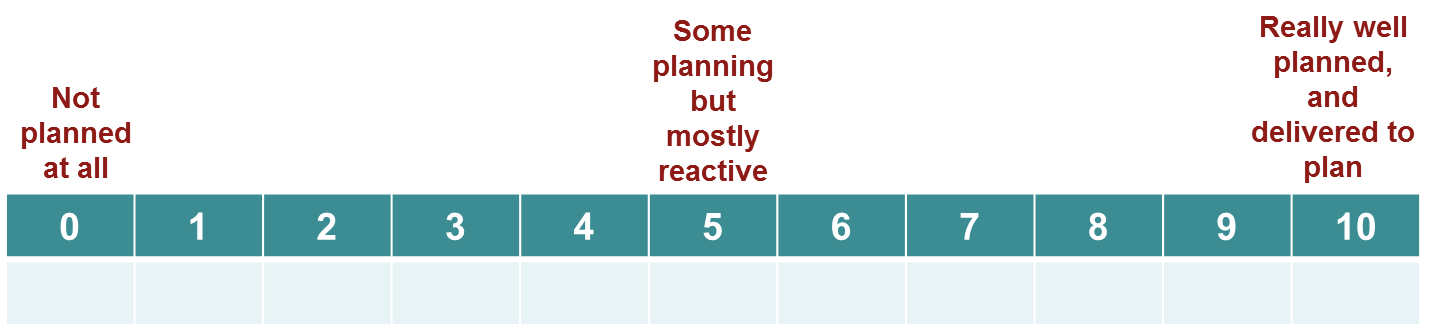 Place an X in the box below the number that best captures your opinion of the current situation at your site
14
Break out exercise – pathway 2
Failure to heed warning signs:

How often do you think that warning signs are followed on your site?
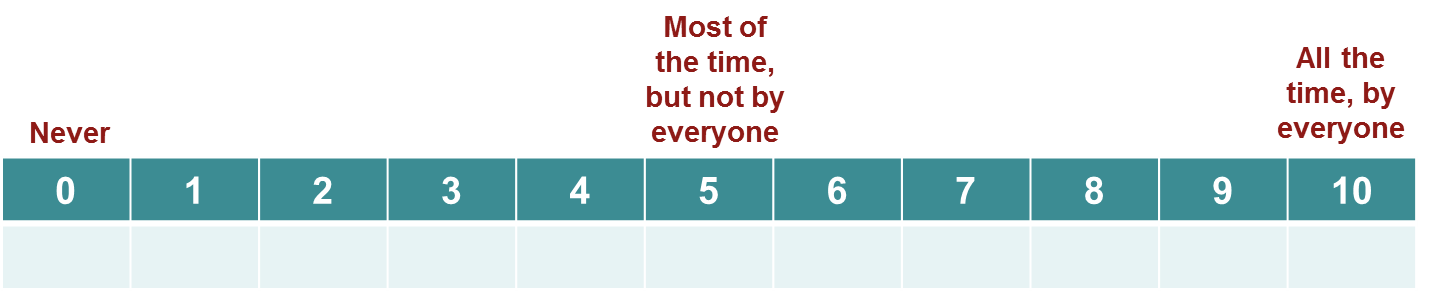 Place an X in the box below the number that best captures your opinion of the current situation at your site
15
Break out exercise – pathway 3
Flaws in risk assessment:

Do you know why risk assessments are done, what your role in them is and how to do them?
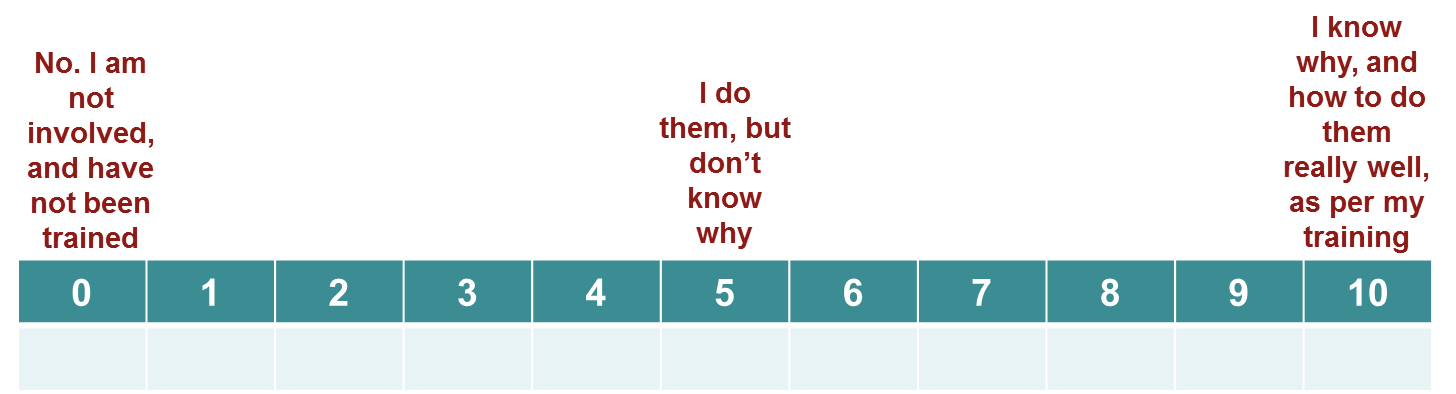 Place an X in the box below the number that best captures your opinion
of the current situation at your site
16
Break out exercise – pathway 4
Flaws in management systems:

What do you know about the WHS management system on your site?
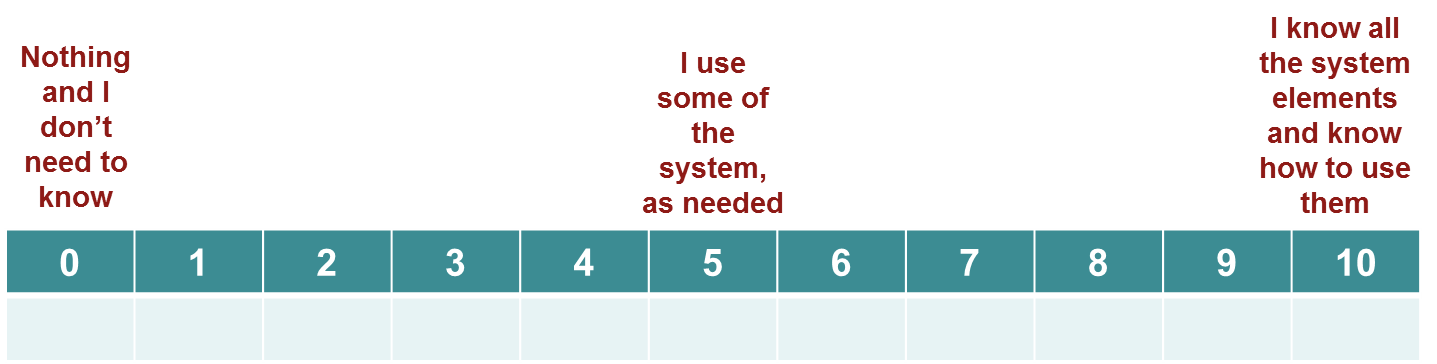 Place an X in the box below the number that best captures your opinion of the current situation at your site
17
Break out exercise – pathway 5
Flaws in system auditing:

Do you know if your WHS management system has been audited?
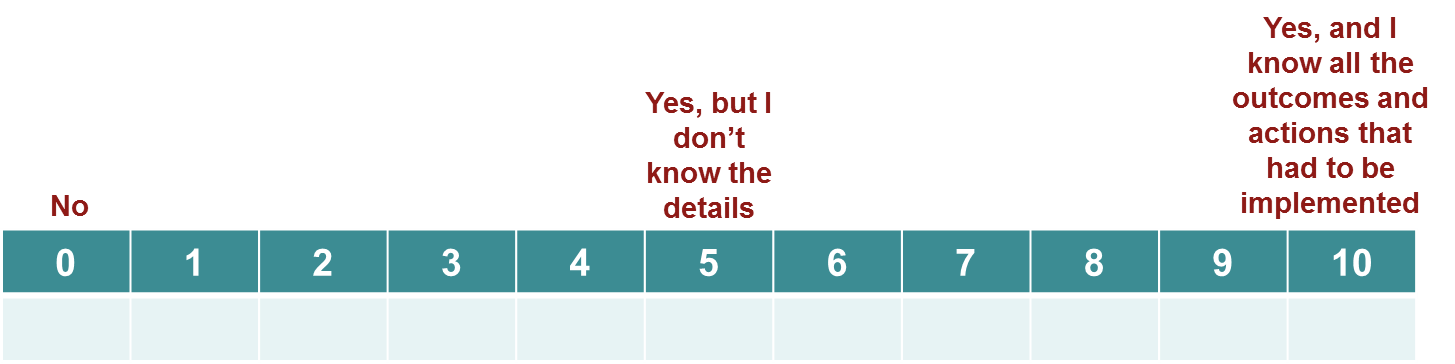 Place an X in the box below the number that best captures your opinion of the current situation at your site
18
Break out exercise – pathway 6
Economic and reward pressures compromising safety:

Do you think that production is prioritised before safety on your site?
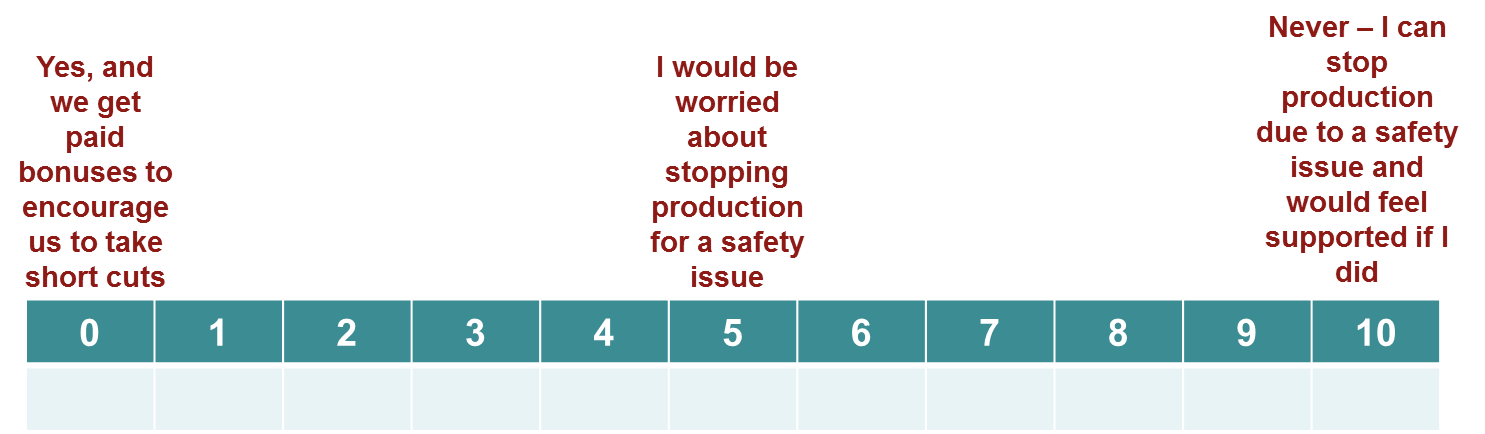 Place an X in the box below the number that best captures your opinion of the current situation at your site
19
Break out exercise – pathway 7
Failures in regulatory oversight:

Do you think that the inspectorate visits your site often enough, and have the desired impact?
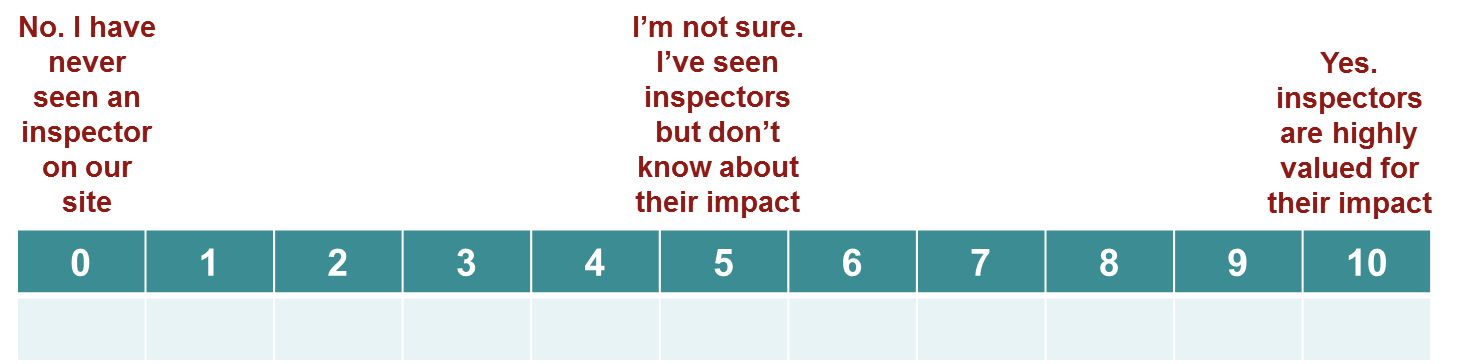 Place an X in the box below the number that best captures your opinion of the current situation at your site
20
Break out exercise – pathway 8
Worker or supervisor concerns that were ignored:

If you raise a WHS issue does it get appropriately addressed, and feedback given?
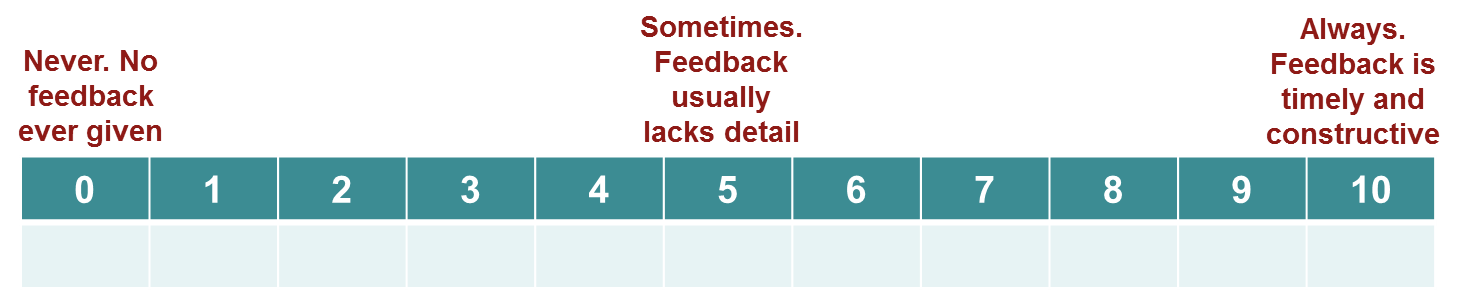 Place an X in the box below the number that best captures your opinion of the current situation at your site
21
Break out exercise – pathway 9
Poor worker management and trust:

Describe the level of worker-management communication and trust on your site:
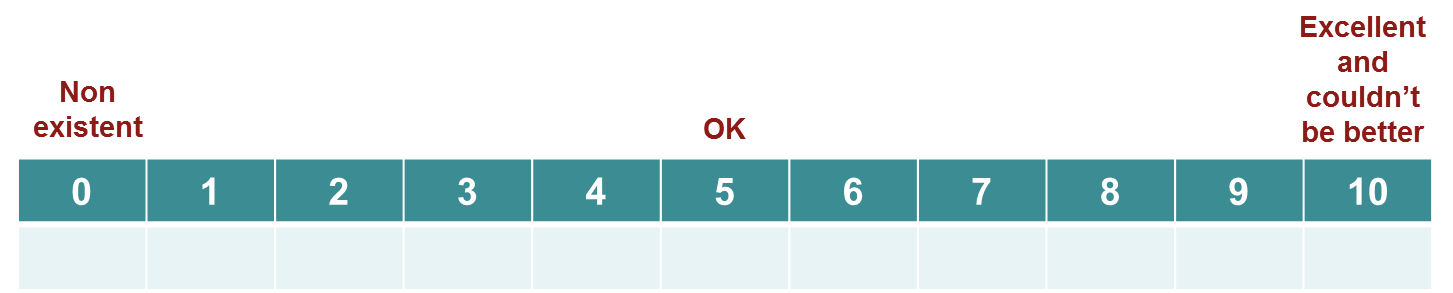 Place an X in the box below the number that best captures your opinion of the current situation at your site
22
Break out exercise – pathway 10
Deficiencies in emergency and rescue procedures:

If an emergency happened on your site, what would the response be:
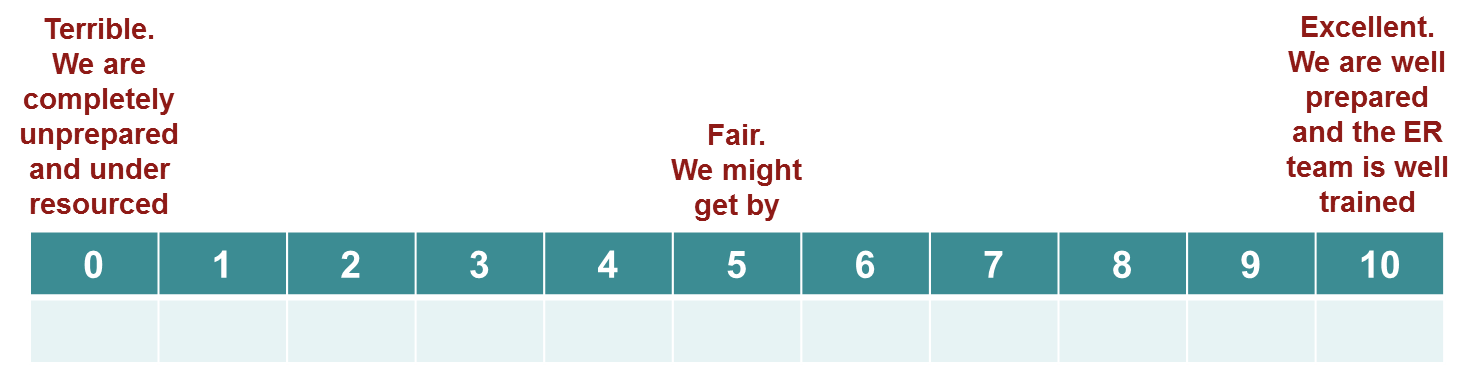 Place an X in the box below the number that best captures your opinion of the current situation at your site
23
Setting the scene
Why focus on traffic management?
24
Fatal accidents – 2000 to 2012 → 52 reports
Falls from height
OEM procedures – fitters in workshops
Run away vehicles
Vehicle rollovers 
Vehicles over edges
Vehicle collisions
Electrical contacts
Underground rock falls
Open pit wall failures
Inrush situations
Tyre handling – pressure and gravity
25
[Speaker Notes: Note:  Additional 9 fatalities 2013-2015]
Traffic management – background
Internationally, road trafﬁc is:
8th leading cause of death globally
leading cause of death for young people 
aged 15–29
>1 million people die each year on the world’s roads 

In Australia, work-related road crashes account for:
15% of national road deaths
approximately 50% of all occupational fatalities
Many people are killed or seriously injured while travelling to and from work

Source* A guide to applying road safety within a workplace 
National Road Safety Partnership Program (NRSPP) website
26
WA mining – fatalities 2000 to 2016
Traffic related incidents accounted for 16 (24%) of all fatalities
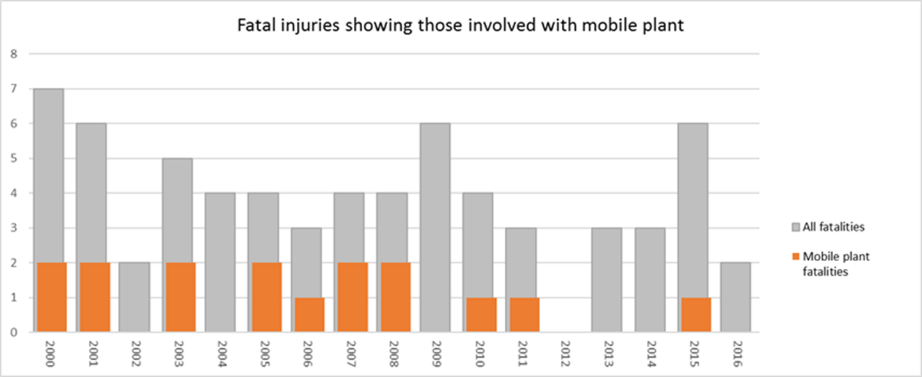 27
WA mining – fatalities 2000 to 2016
28
WA mining – September 2017 snapshot
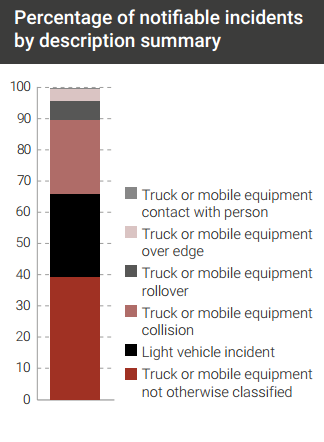 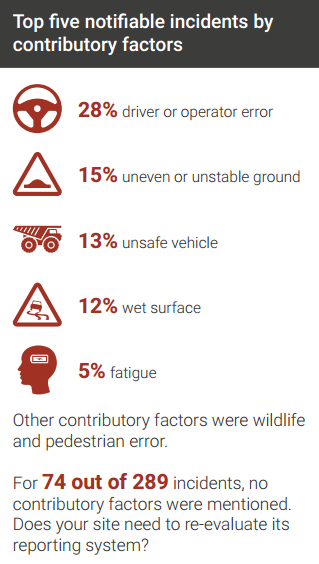 29
Notifiable incident frequency rates – surface
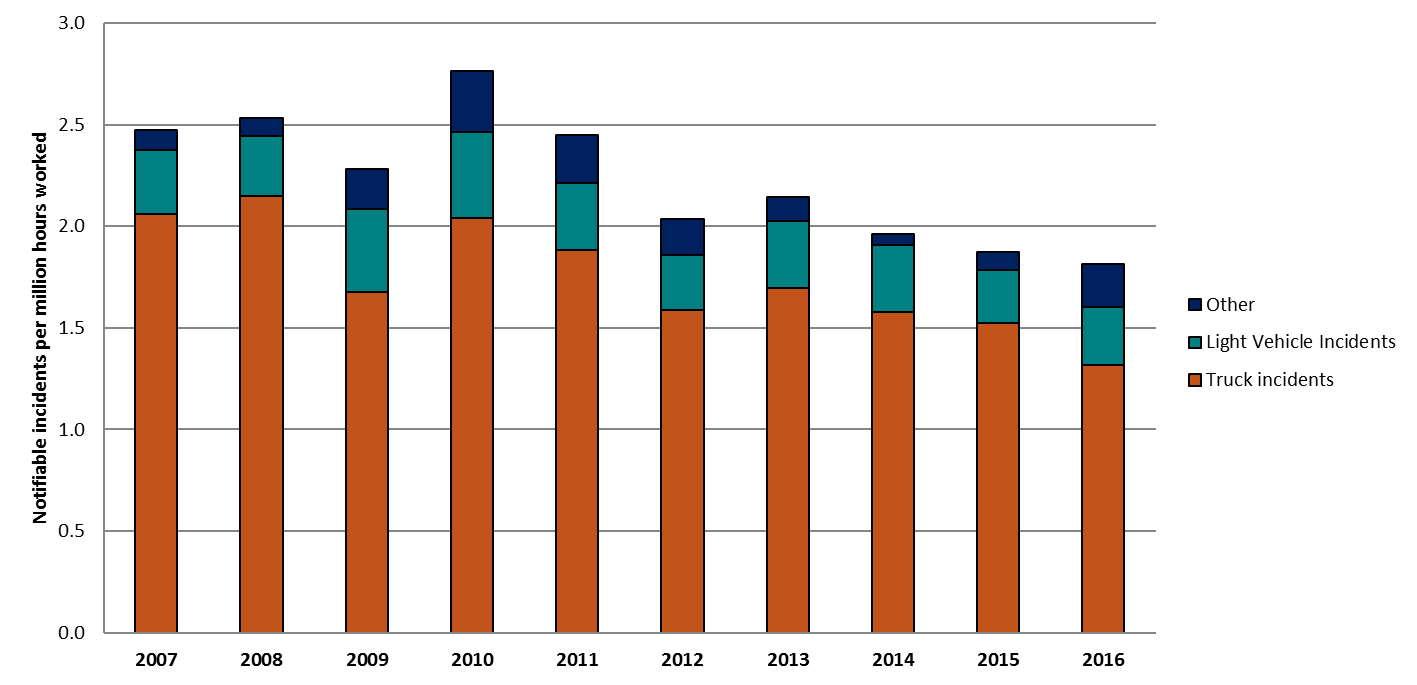 Average notifiable incidents per year – 328 (~17%)
30
[Speaker Notes: Graph showing number of notifiable incidents involving loss of control for mobile equipment]
Notifiable incident frequency rates – underground
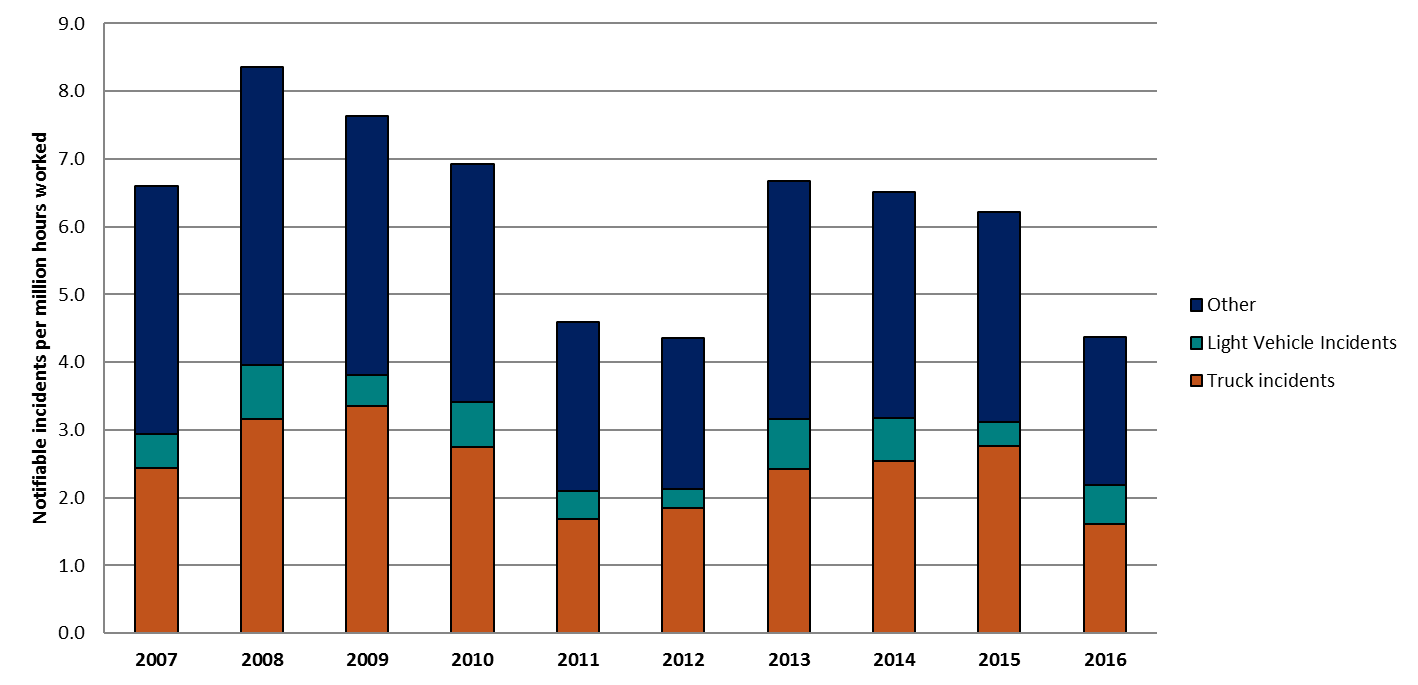 Average notifiable incidents per year – 104 (~5.4%)
31
[Speaker Notes: Graph showing number of notifiable incidents involving loss of control for mobile equipment]
Notifiable incidents reported under s.79
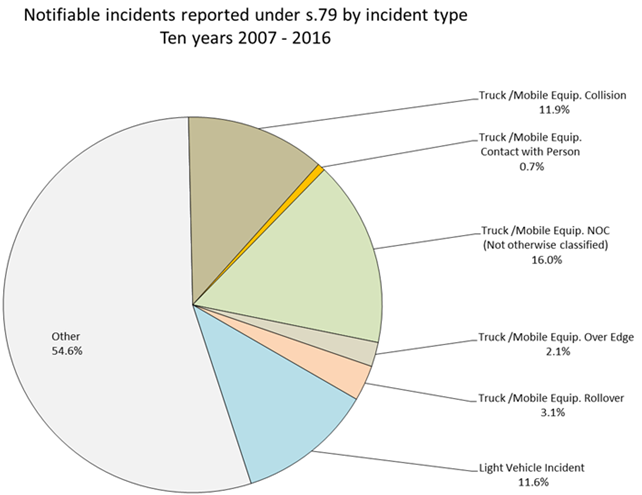 45.4% incidents over the last 10 years involve vehicles
32
[Speaker Notes: Graph showing number of notifiable incidents involving loss of control for mobile equipment]
Risk management principles – Nertney wheel
Based on established risk management principles

Safe systems

Safe vehicles 

Safe people
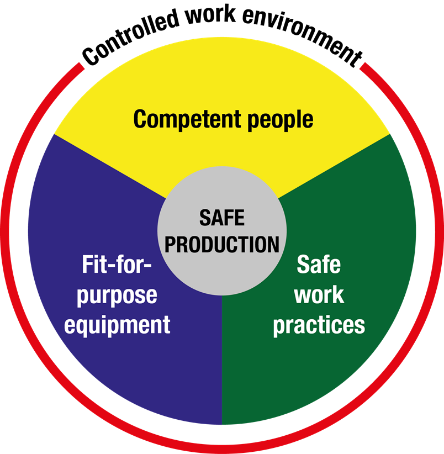 33
[Speaker Notes: By the way this is in line with Internationally accepted models of road safety and those of Main roads WA.

Safe System Approach of Main roads WA

Safe System is a philosophy that has been incorporated into our road safety strategy "The Road Towards Zero". The Safe System acknowledges that human error within the transport system is inevitable, and that when it does occur the system makes allowance for these errors so as to minimise the risk of serious injury or death.

The Safe System approach is based on four key cornerstones:

Safer vehicles
Safer speeds
Safer drivers
Safer roads and roadsides]
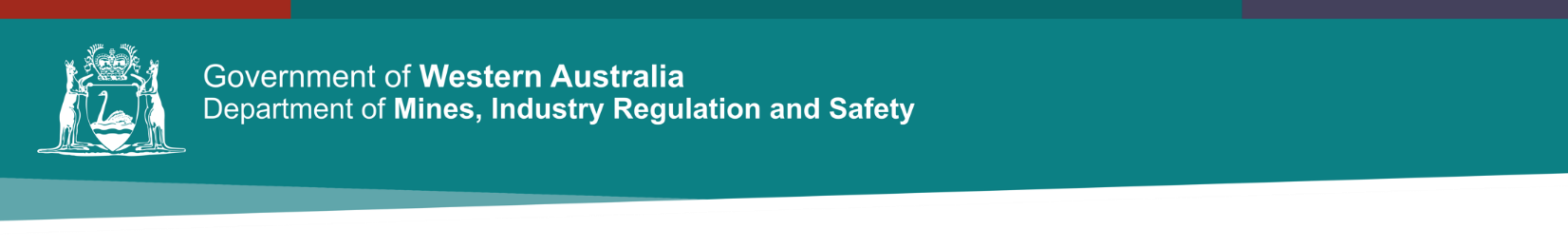 Shaping and sharing the future
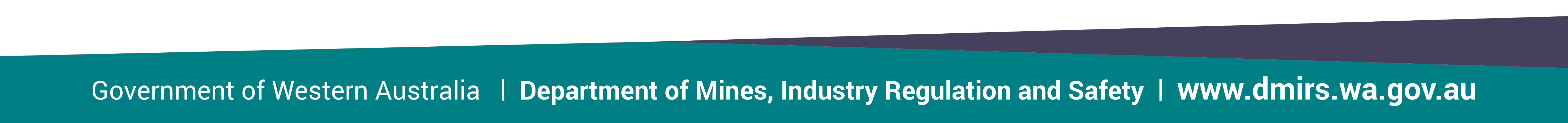 A few final reminders
Have you registered to receive the Departments regular updates? www.dmp.wa.gov.au/subscriptions 

Check out the videos on our website in November and watch out for the toolbox presentations

Use the outcomes of the traffic management workshop to develop improvements in your TMP:
Enter our annual Safety and Health Resources Sector Awards
35
[Speaker Notes: The Awards are outlined on pages 10 and 11 of the latest edition of the Resources Safety Matters magazine]
Awards for Excellence reminder
The Safety and Health Resources Sector Awards recognise individuals, team and companies that have developed a new initiative or an original solution to specific safety and health problems in the workplace

Safety representatives
Systems and people
Engineering
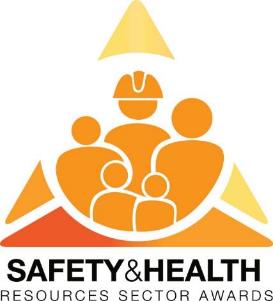 36